Wer die Wahl hat, hat die Qual… Wahlpflichtfach des G8-GTS Gymnasiums
Informationen zum Wahlpflichtfach in den Klassen 8 und 9 des Oranien-Campus Altendiez
Gliederung
Allgemeine Hinweise zu den Wahlpflichtfächern 
Angebote am Oranien-Campus 
Wirtschaft
Informatik 
Kultur
Französisch
Philosophie
2
06.03.2024
Wahlpflichtfach am OCA
Allgemeine Hinweise zu den Wahlpflichtfächern
Wahl des Wahlpflichtfachs: 02.05.2024

Das Wahlpflichtfach wird für 2 Schuljahre gewählt (8 & 9) und kann nicht gewechselt werden

Das Wahlpflichtfach ist versetzungsrelevant, es zählt wie ein normales Nebenfach
3
06.03.2024
Wahlpflichtfach am OCA
Allgemeine Hinweise zu den Wahlpflichtfächern
In den Wahlpflichtfächern werden keine Klassenarbeiten geschrieben 

schriftliche Überprüfungen (8-Stunden-Tests) und die Noten aus sonstigen Leistungen wie Überprüfungen, Epochalnoten, Heftnoten, Referaten, Facharbeit, etc.
4
06.03.2024
Wahlpflichtfach am OCA
Die Fächer
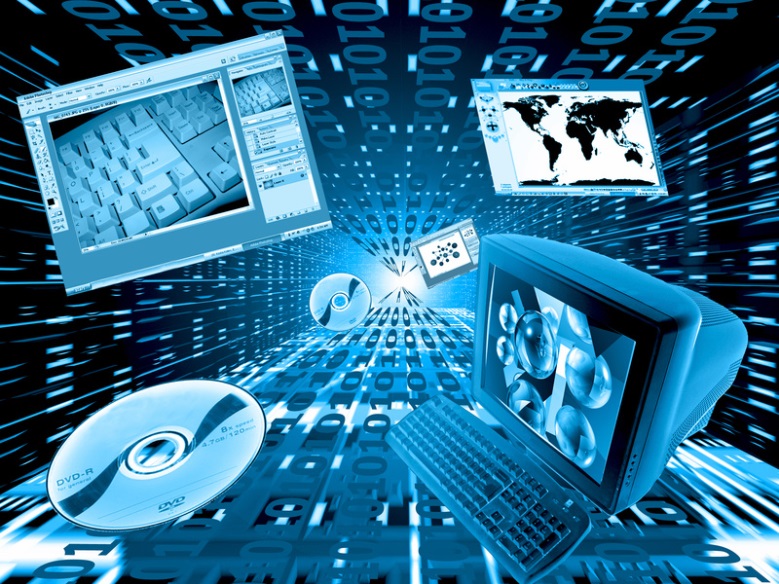 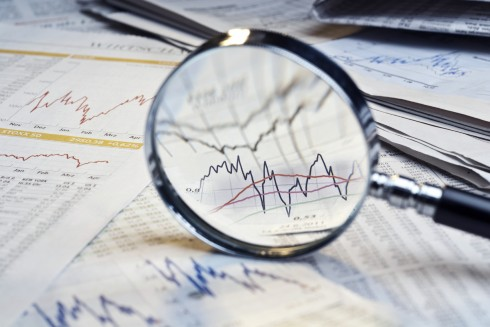 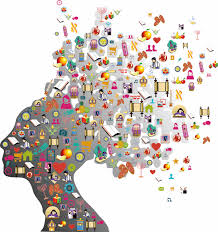 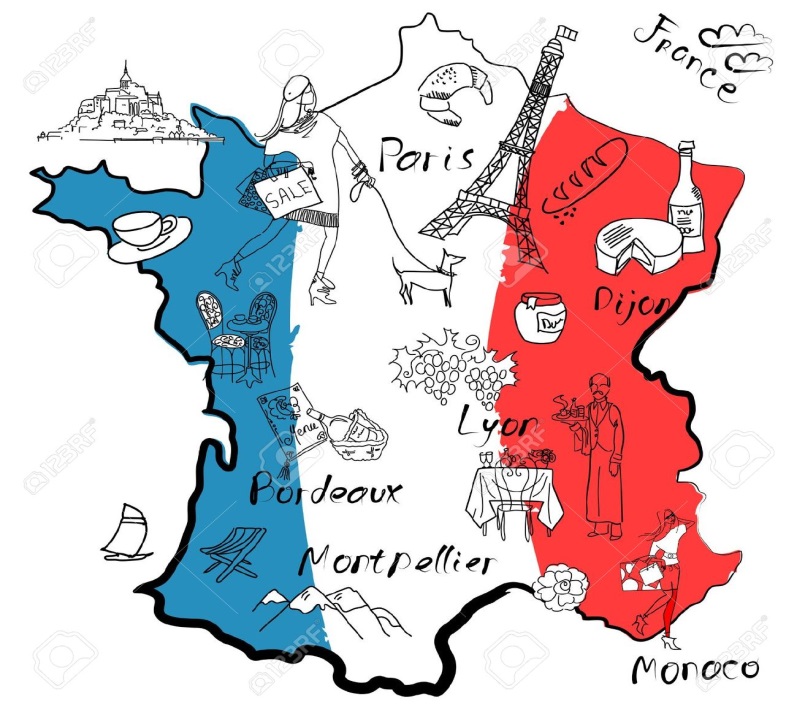 5
06.03.2024
Wahlpflichtfach am OCA
Wirtschaft
6
06.03.2024
Wahlpflichtfach am OCA
Wirtschaft
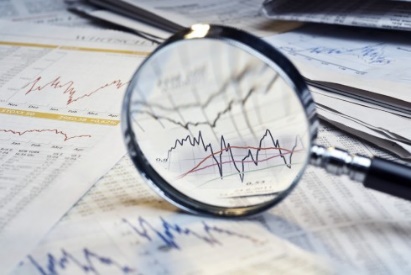 Ist der Kunde König? Jugend und Konsum
Marketingstrategien: Wie werden die Kunden umworben?
Verbraucherrechte, Wirtschaftskreislauf
Wie spare ich richtig?
Verschuldung von Jugendlichen und jungen Erwachsenen
7
06.03.2024
Wahlpflichtfach am OCA
Wirtschaft
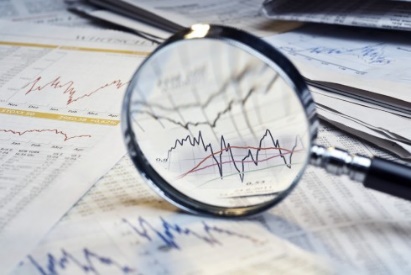 Mögliche Themen:
Was heißt eigentlich Wirtschaften?
Worauf sollte ich beim eigenen Konsum achten?
Wie entstehen Preise?
Welche Interessen haben Konsumenten, Unternehmer und der Staat?
Wie funktioniert eigentlich ein Unternehmen?
8
06.03.2024
Wahlpflichtfach am OCA
Wirtschaft
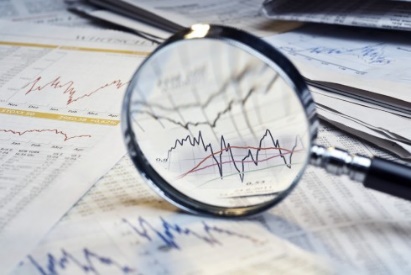 Wie spare ich richtig?
Welche Werbetricks gibt es?
Was macht denn eigentlich ein Zahlungsmittel aus?
Was passiert denn aktuell in der Wirtschaft?
Was ist eine Inflation und wie kann man sie bekämpfen?
…
9
06.03.2024
Wahlpflichtfach am OCA
Wirtschaft
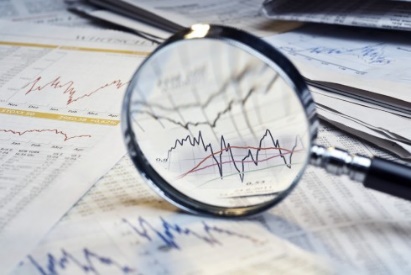 Was passiert an der Börse? Preisbildung an der Börse
Das Auf und Ab der Aktienkurse: Einflussfaktoren, Bedeutung etc.
Chancen und Risiken
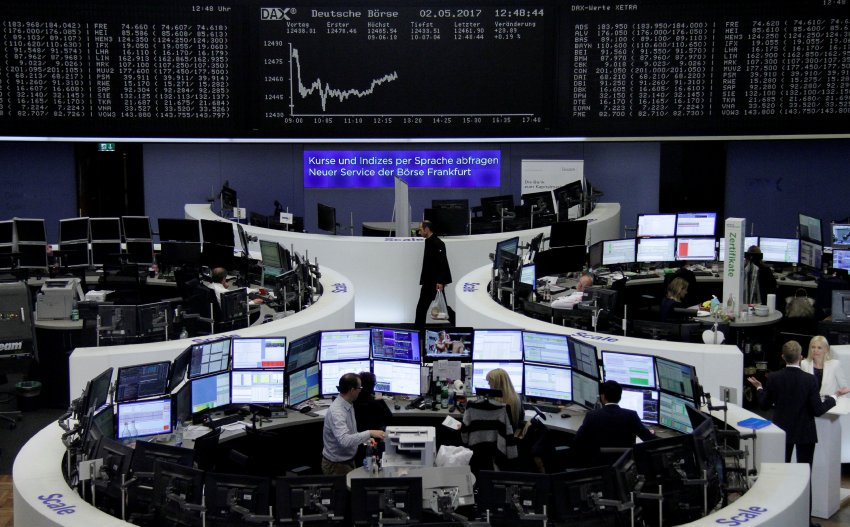 10
06.03.2024
Wahlpflichtfach am OCA
Wirtschaft
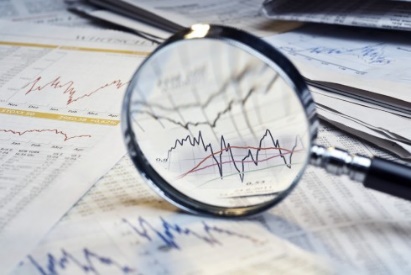 Besonderheiten:
Regelmäßige Durchführung eines Börsenspiels
Durchführung von Simulationen und Wirtschaftsspielen
Anwendung der erworbenen Kenntnisse bei der Gestaltung und Vertrieb eines eigenen Produkts für den Campus-Shop
Offenheit für Themenwünsche der Lernerinnen und Lerner
11
06.03.2024
Wahlpflichtfach am OCA
Möglichkeiten der Leistungsbewertung:
LZK
Epochalnoten
Projektnoten (z.B. Erstellung einer Werbestrategie für ein Produkt)
Präsentationen
12
06.03.2024
Wahlpflichtfach am OCA
Informatik
13
06.03.2024
Wahlpflichtfach am OCA
Informatik
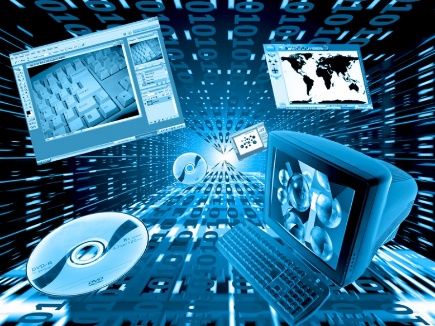 Nachdem Handyapps in nur 10 Jahren das Leben aller revolutioniert haben, ist der nächste Schritt schon greifbar.
Die Schlagwörter Digitale Transformation und Industrie 4.0 werden kurzfristig und drastisch Realität werden.
Noch vor Ende eurer Schulzeit, wird diese Entwicklung die heutigen Berufsbilder deutlich verändern.
Deutschlandweit starten gerade einige Länder Programme, um Mikroelektronik in den Schulunterricht zu bekommen.
14
06.03.2024
Wahlpflichtfach am OCA
Informatik
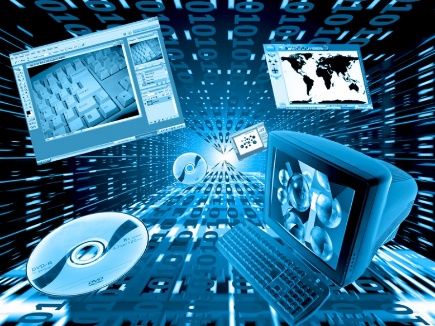 Textverarbeitung, Algorithmen, Software, Kryptologie
Programmieren von html, css und Python in altersgerechten Varianten
Die im Lehrplan vorgegeben Themen werden, wo immer es geht, sofort praktisch behandelt.
15
06.03.2024
Wahlpflichtfach am OCA
Möglichkeiten der Leistungsbewertung:
LZK
Epochalnoten
Projektnoten (z.B. die Bewertung eines selbst geschriebenen Programms oder einer kreativ designten Homepage)
Präsentationen
16
06.03.2024
Wahlpflichtfach am OCA
Kultur
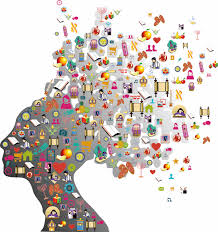 17
06.03.2024
Wahlpflichtfach am OCA
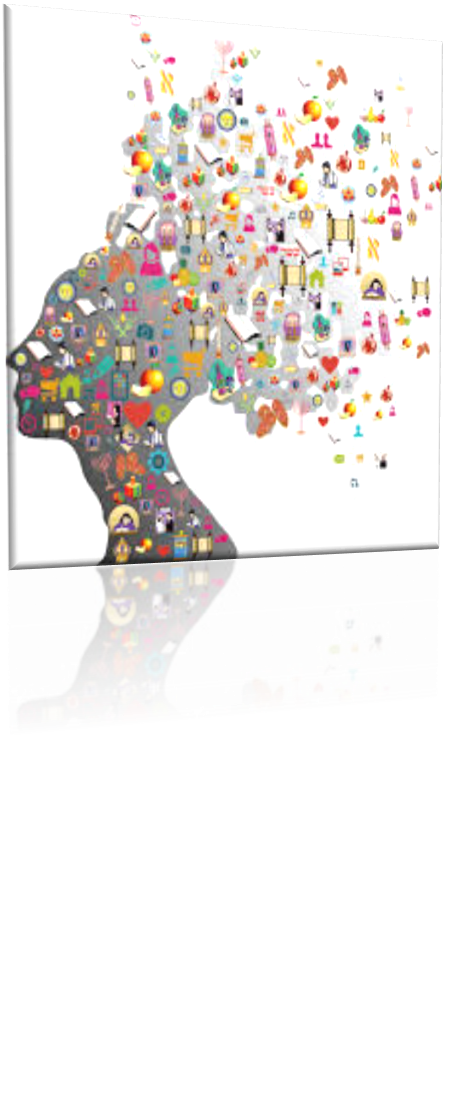 Kultur
Die konzeptionelle Grundlage des Wahlpflichtfachs Kultur ist eine Vernetzung von Themen und Inhalten der Fächer:

Bildende Kunst
Musik
Darstellendes Spiel

In Form von Projektarbeit
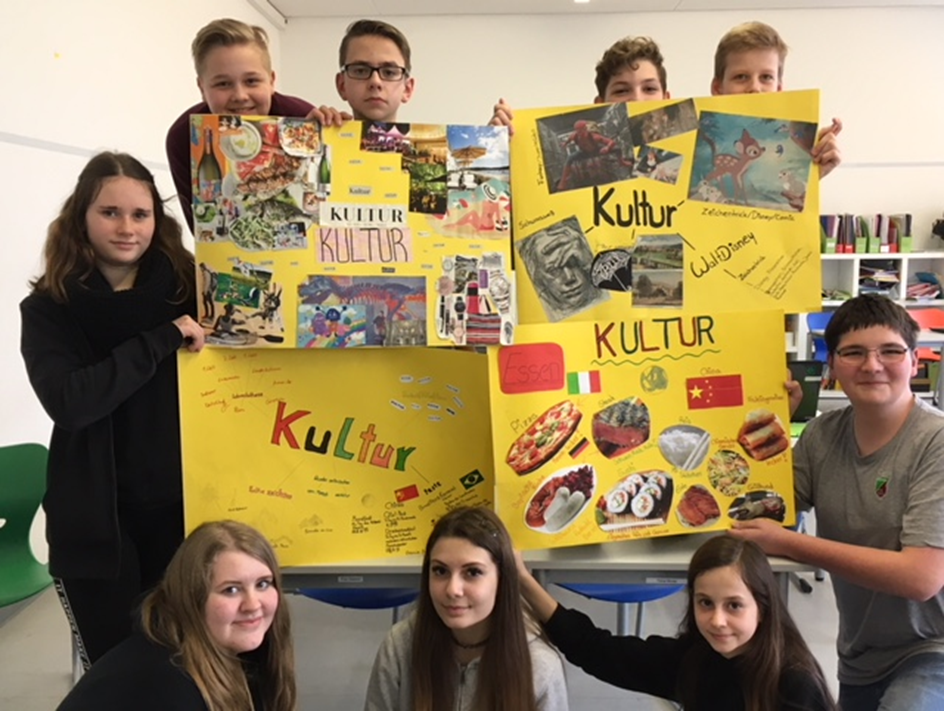 18
06.03.2024
Wahlpflichtfach am OCA
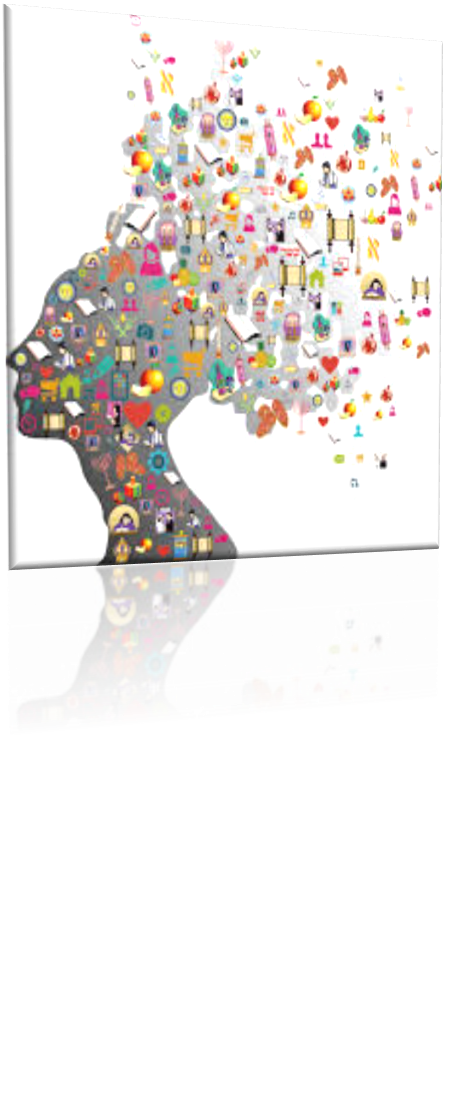 Kultur
Projektarbeit
Projektarbeit bedeutet, dass die Lerner sich in Arbeitsgruppen über einen längeren Zeitraum mit einem kulturellen Thema intensiv und kreativ auseinandersetzen
Das erfordert selbstständiges Arbeiten und Teamgeist
Beispiel einer Projektarbeit: Verfilmung des Gedichtes „Der Panther“ von Rilke
19
06.03.2024
Wahlpflichtfach am OCA
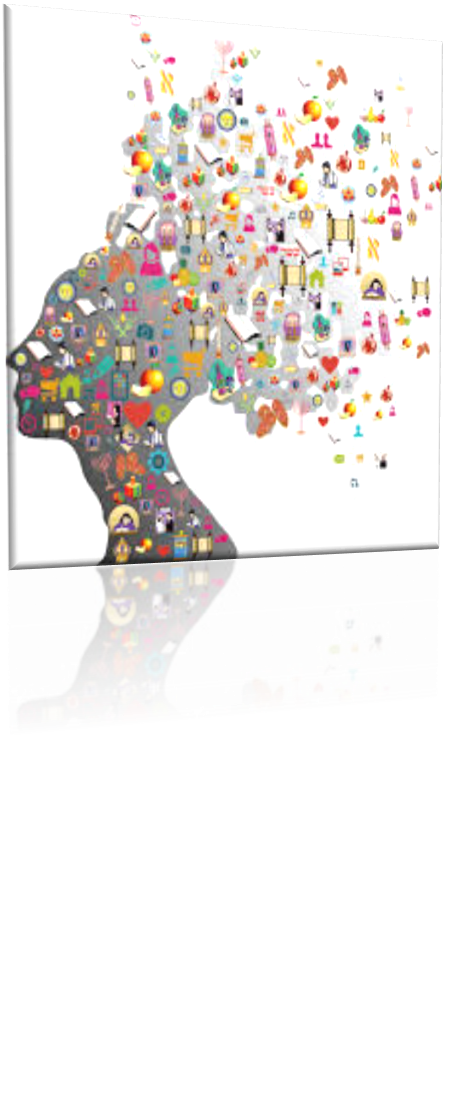 Kultur
Multikulti
20
06.03.2024
Wahlpflichtfach am OCA
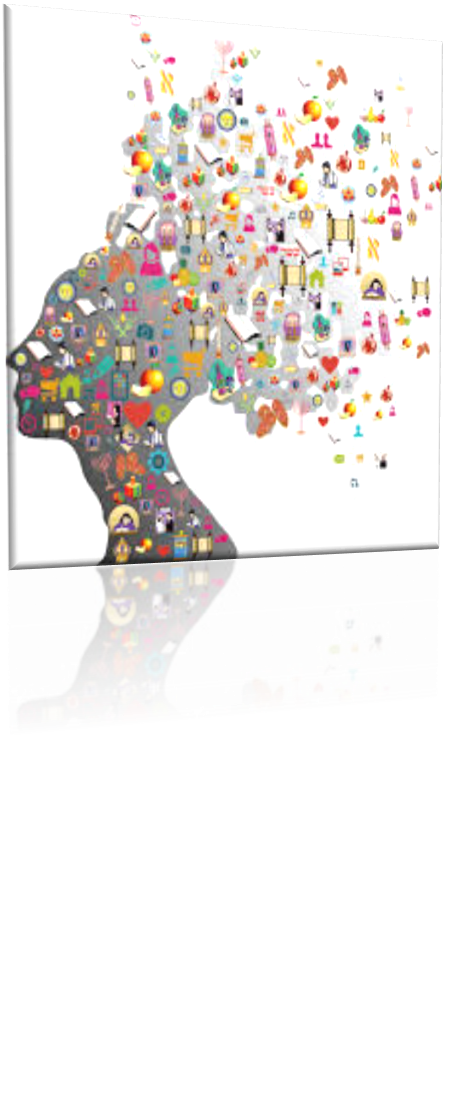 Kultur
Mutter Natur
in Sorge
21
06.03.2024
Wahlpflichtfach am OCA
Möglichkeiten der Leistungsbewertung:
Die verschiedenen Phasen während der Projektarbeit (Recherche, Skizzen, Arbeitsplan usw.)
Vortragsleistung bei einer Präsentation
Die kreative Arbeit
Mündliche Beteiligung
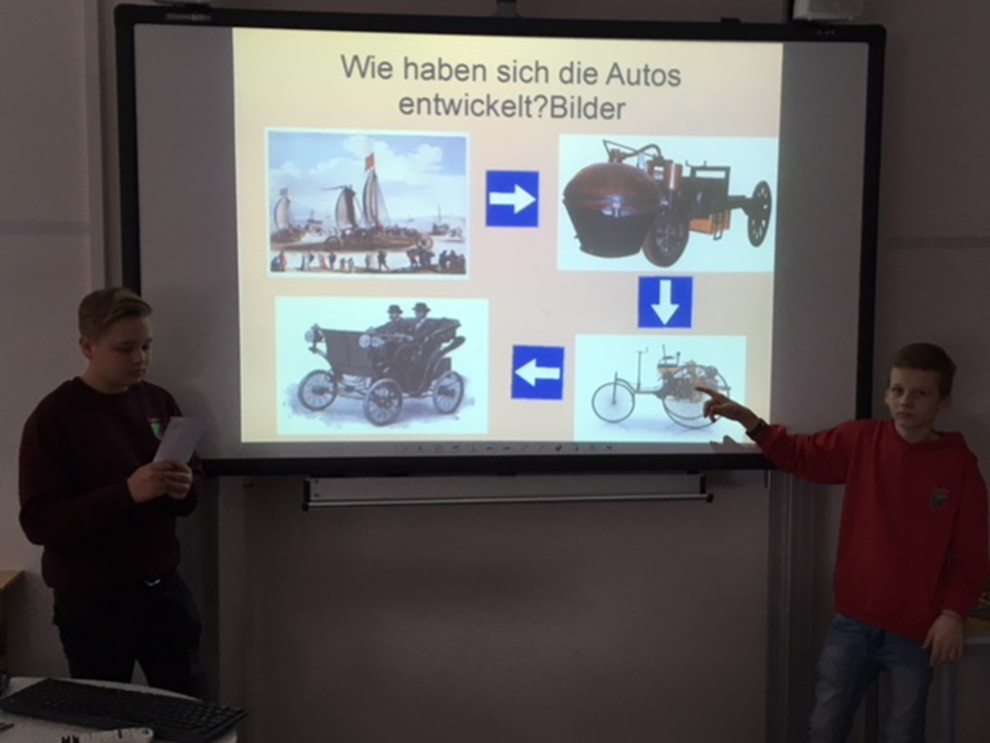 22
06.03.2024
Wahlpflichtfach am OCA
Französisch
23
06.03.2024
Wahlpflichtfach am OCA
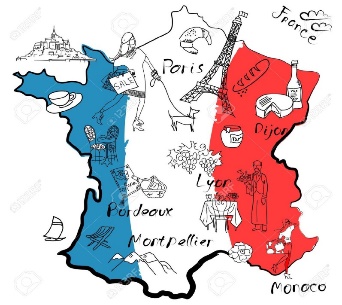 Französisch in der Welt
200 Mio. Sprecher weltweit
Amts- und Verkehrssprache in 32 Staaten
      → neben Frankreich auch in unseren 	Nachbarländern: Belgien, Luxemburg, Schweiz
      → Reiseländer: Kanada, Südostasien, Afrika
Frankreich als wichtiger Handelspartner Deutschlands
zahlreiche Partnerstädte (Austauschprogramme)
24
06.03.2024
Wahlpflichtfach am OCA
Französisch im Unterricht
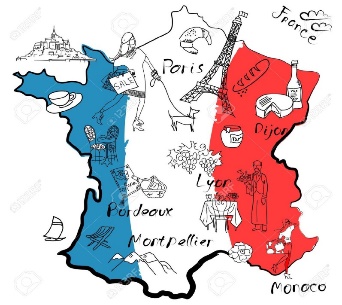 kommunikativer Fremdsprachenunterricht
Trainieren der Kompetenzen: Sprechen, Lesen, Schreiben, Hören
Erlernen von Grammatikstrukturen und Vokabeln (ca. 25 pro Woche)
     → vgl. Spanisch
Anwendung in Kommunikationssituationen
    → z.B. in Dialogen, Rollenspielen etc.
25
06.03.2024
Wahlpflichtfach am OCA
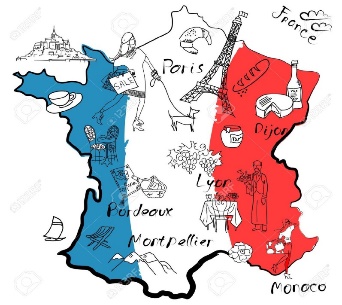 Möglichkeiten der Leistungsbewertung:
Vokabeltests und LZK
1 Klassenarbeit pro Halbjahr
Kurze Präsentationen/Minivorträge
Mündliche Mitarbeit

Tipp: Freude am Sprachenlernen als Grundvoraussetzung für das Erlernen einer weiteren modernen Fremdsprache
26
06.03.2024
Informationsabend WPF OCA
Philosophie
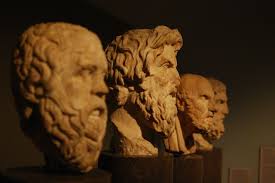 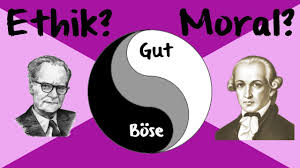 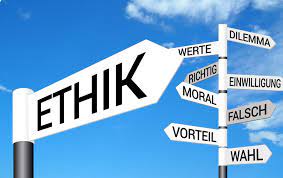 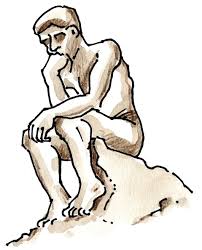 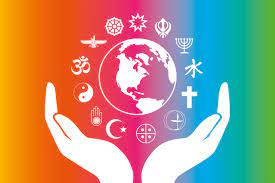 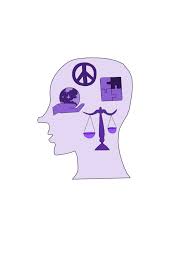 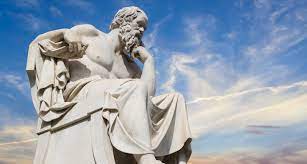 27
06.03.2024
Wahlpflichtfach am OCA
Identität und Rolle
Wahrnehmen, Denken & Diskutieren
Wer bin ich?
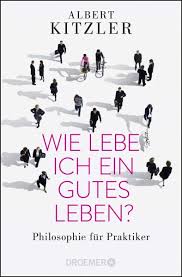 Was macht mich aus? 
Welche Rollen habe ich?
Lerner? Kind? Freund?
Was ist mir wichtig?
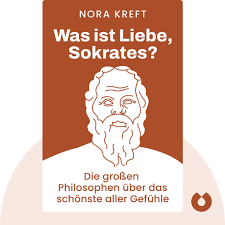 28
06.03.2024
Wahlpflichtfach am OCA
Umwelt- & Tierethik
Inwiefern ist jeder einzelne für den Planeten verantwortlich? 
Haben Tiere die gleichen Rechte wie Menschen?
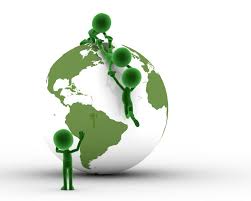 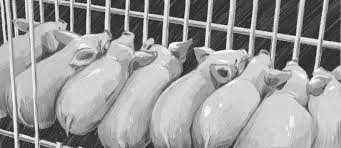 29
06.03.2024
Wahlpflichtfach am OCA
Handeln und Moral
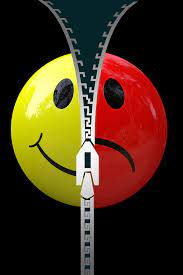 Wie kann ich richtig handeln?

Gibt es ein richtig und  falsch?
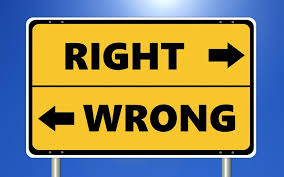 30
06.03.2024
Wahlpflichtfach am OCA
Möglichkeiten der Leistungsbewertung:
Lernzielkontrollen (LZKs)
Epochalnoten
Präsentationen
Schriftliche Abgaben
31
06.03.2024
Informationsabend WPF OCA
Ich wünsche euch, dass ihr die richtige Wahl trefft!
32
06.03.2024
Wahlpflichtfach am OCA